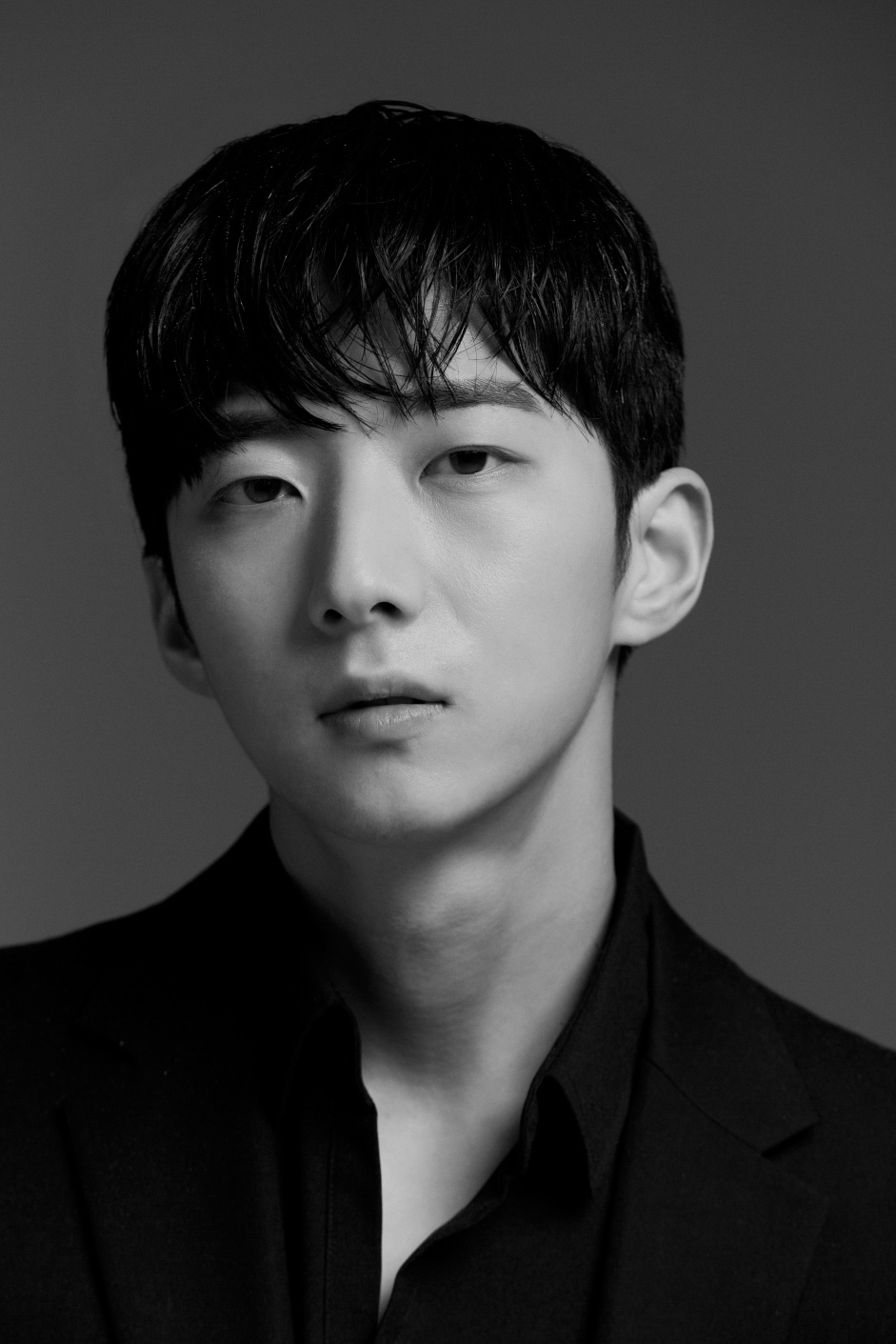 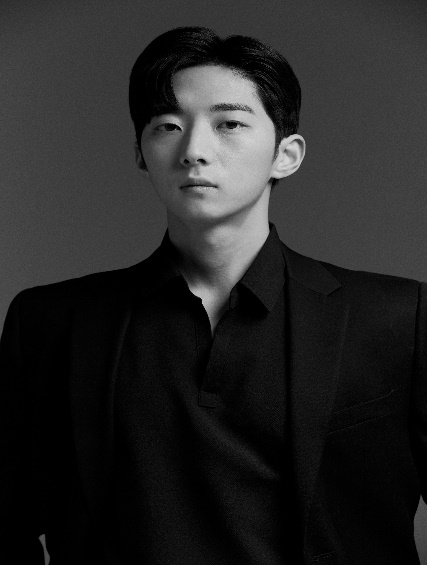 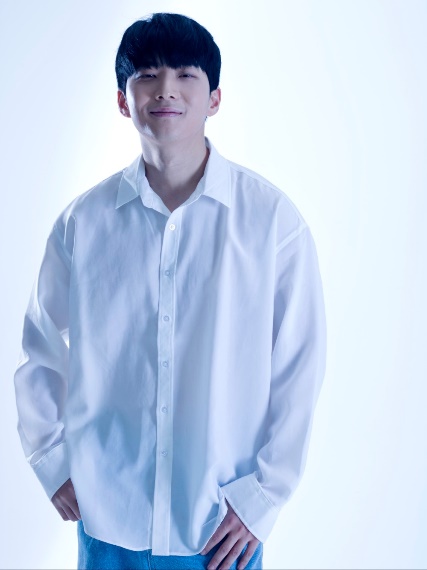 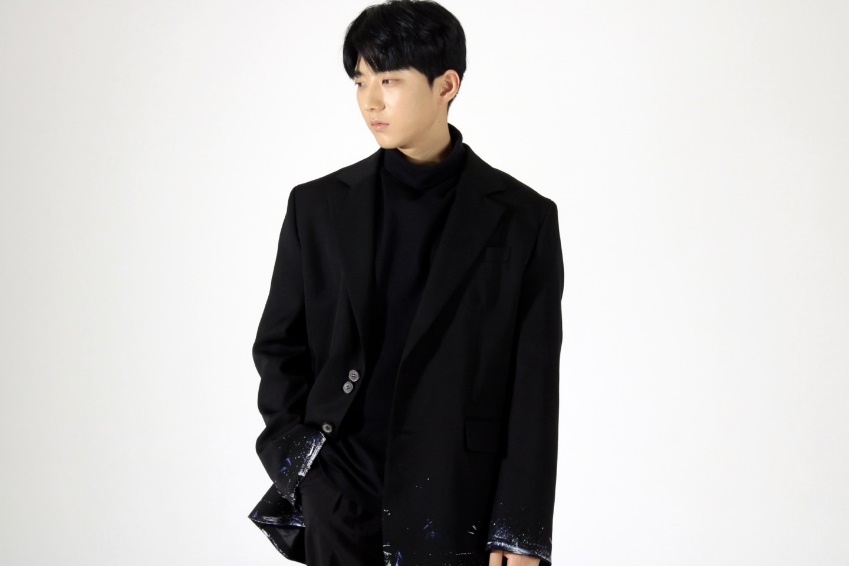 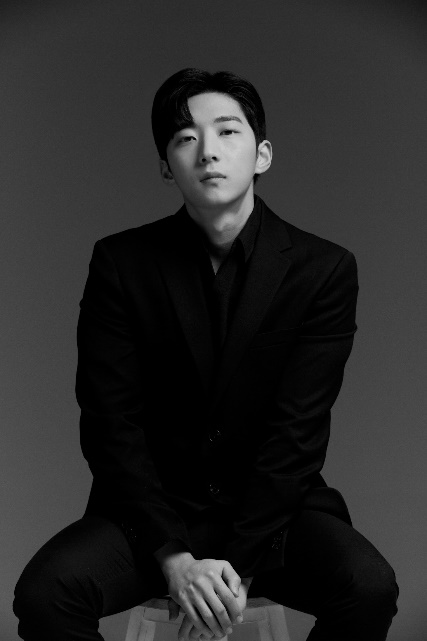 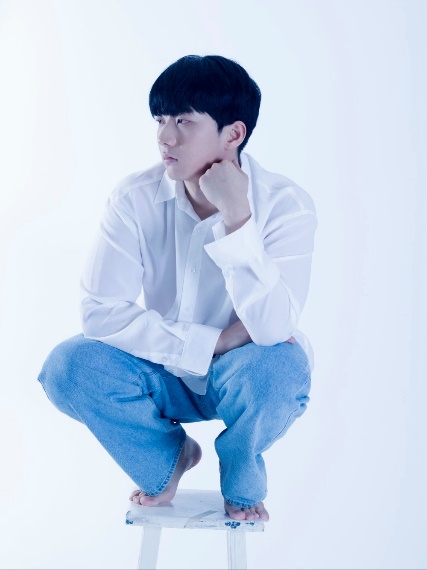 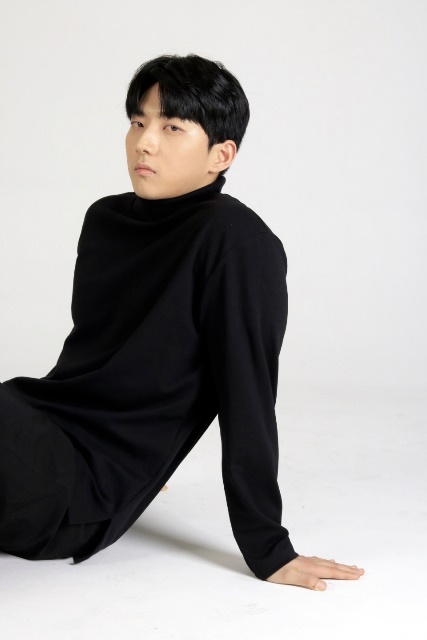 HEIGHT 177cm        WEIGHT 74kg         SHOES 260mm
   TOP 100-105              BOTTOM 32
                                                
                                               
                                                  TEL 010-8466-2180
                                                              MAIL jmc2180@naver.com
                                                       INSTA @minchouljang
Jang minchoul